Ethics in Cybersecurity
When the Watcher Gets Watched
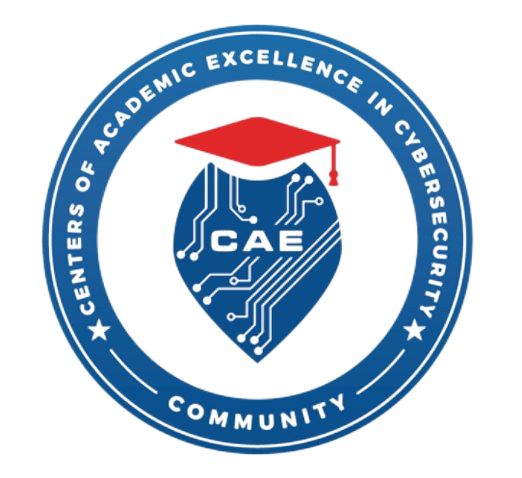 This Careers Preparation National Center product was funded by a National Centers of Academic Excellence in Cybersecurity grant (H98230-22-1-0329), which is part of the National Security Agency.
[Speaker Notes: INSTRUCTOR’S NOTE(S):]
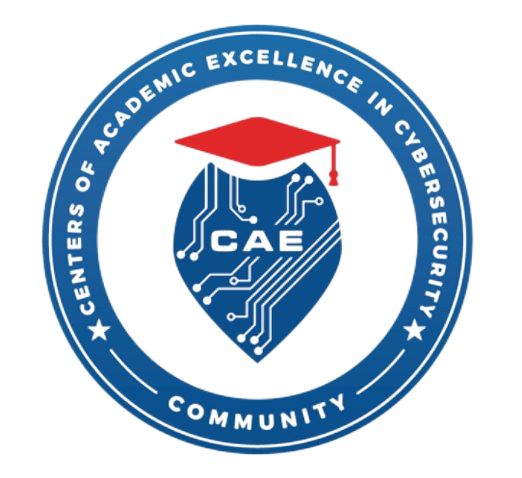 Welcome!
Thank you for attending this workshop!
We will be looking at the field as a whole, how it has developed and how ethics has become important to build, maintain and display.
We hope that this will help you on your path to becoming an ethical, professional cybersecurity professional!
[Speaker Notes: INSTRUCTOR’S NOTE(S):]
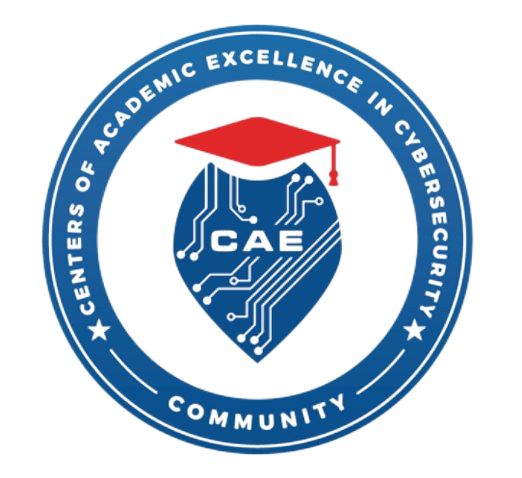 The Days of Firewalls…
Yes, there was a time where firewalls were all that you need!
Before cybersecurity it was the days of assurance
1960s – Era of password protection
1970s – ARPANET
1980s – The Internet grows
1990s – The Days of Firewalls
2000s – Digitization, the mass movements
2010s – Errors of our ways (era of breaches, vulnerabilities, etc.)
2020s – AI?
Technology has progressed exponentially!
[Speaker Notes: INSTRUCTOR’S NOTE(S): Feel free to make this as brief or detailed as necessary, the timeline of eras is an approximation with support from the sources (author’s interpretation/generalization)

Source: The Evolution of Cybersecurity | Codecademy
A history of information security (ifsecglobal.com)]
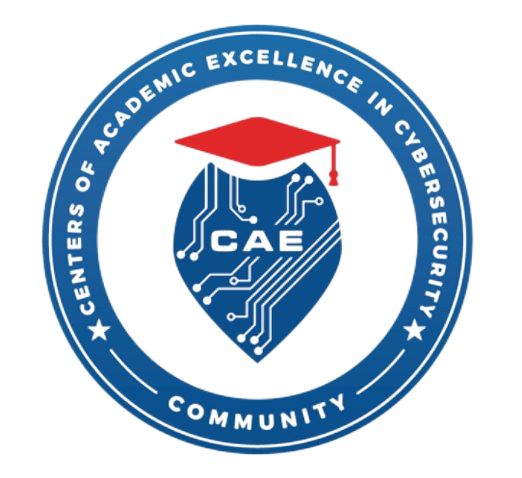 The First Virus – Pandora’s Box
Let’s look at the 70s a bit more in-depth
The Creeper Program (1971)
Created by Bob Thomas
Experimental Program
Ray Tomlinson, wrote a new version (that same year)
Which replicated itself as it moved across the network (ARPANET; the first worm)
The Reaper (the first antivirus) would detect and remove the Creeper
Zeus (Created 2005, discovered in 2007)
The first information stealer used with an intent-to-harvest-data 
Today
GameOver Zeus – One of the variants of Zeus
Mindware – Ransomware targeting government, healthcare, engineering, & finance sectors
Onyx – Ransomware that destroys files larger than 2MB
Custom malware
[Speaker Notes: INSTRUCTOR’S NOTE(S):

Source: 40 years after the first computer virus | CSO Online
Who Invented the Antivirus? A History of Antivirus Software. - PCInsider (thepcinsider.com)
How the ZeuS Trojan Info Stealer Changed Cybersecurity (securityintelligence.com)
The history of malware: A primer on the evolution of cyber threats - IBM Blog
The life and death of the ZeuS Trojan (malwarebytes.com)
What Is GameOver Zeus? - GOZ Botnet Explained | Proofpoint US
Mindware – SentinelOne
Beware: Onyx ransomware destroys files instead of encrypting them (bleepingcomputer.com)]
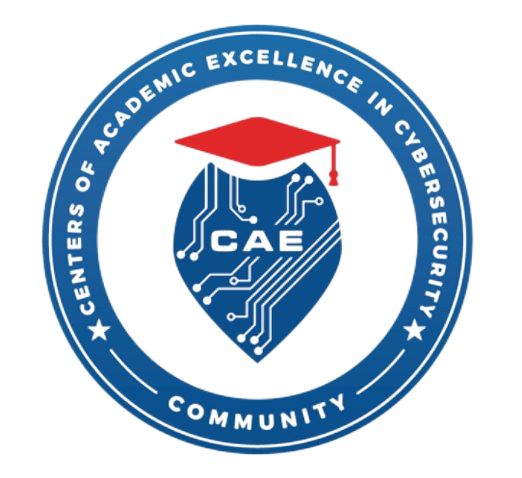 Building Walls, Securing the Village
Personal security
Security attacks are a trickle down economy
Meaning, most of the attacks that the personal consumer deals with, started as attacks on enterprise
Cybersecurity is a personal effort
It is something that should impact our personal lives
Why? Because we share data and give data willingly/unwillingly
Cybersecurity is also a personal responsibility
It’s our village, we have to build the walls for it
Attackers understand this, as their efforts have shifted from attacking companies to attacking individuals
This is in an effort to minimize capture and increase profits/success
That doesn’t mean that you are in this alone
Ethics help in building strong/solid walls
[Speaker Notes: INSTRUCTOR’S NOTE(S): Additional statistics available in the sources

Source: Covert cyberattacks on the rise as attackers shift tactics for maximum impact - Help Net Security
Check Point Research: Third quarter of 2022 reveals increase in cyberattacks and unexpected developments in global trends - Check Point Blog
Cyberattacks surge in 2023, as millions fall victim to ransomware: Report (yahoo.com)]
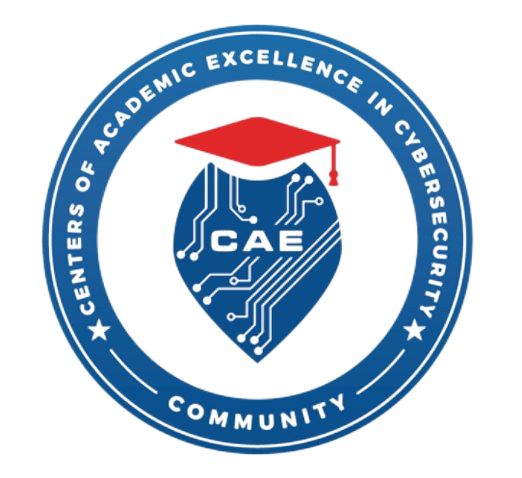 Building Systems, Securing the Nation
Enterprise Cybersecurity
There are still challenges for companies and organizations
Advanced Persistent Threats (APTs) are a constant threat to organizations as a whole
APTs – are typically attacks that are carried out by groups (nation-states, fringe groups, activists, etc.)
Organizations, like the nation, rely on ethical cybersecurity professionals to build these systems
To bolster defenses
To keep them and their customers secure
Companies have had to make the transition from an assurance mindset to a Cybersecurity mindset
Information vs Data
Strategy vs Practice
Attack Vector
Risk Management
Offensive & Defensive
[Speaker Notes: INSTRUCTOR’S NOTE(S): Feel free to discuss around this

Source: Top 5 differences between information assurance vs. cybersecurity - OpenText Blogs]
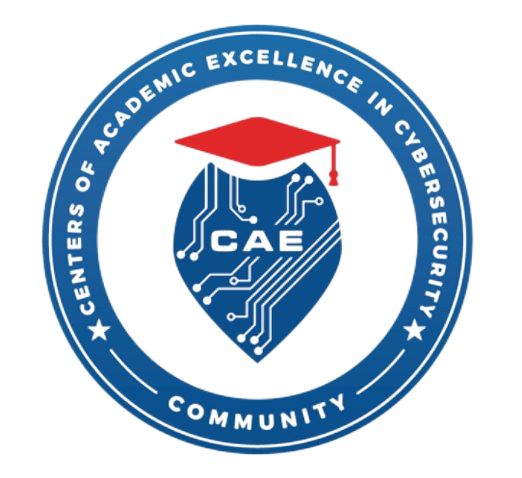 Legislation
Security Initiatives
National Cybersecurity Strategies
Cybersecurity Awareness Campaigns
Corporate Cybersecurity Policies
Regulation & Compliance
GDPR – Comprehensive data protection law (EU), that sets guidelines for the collection and processing of personal information of individuals within the EU. It is intended to give individuals more control over their personal data.
COPPA – US Federal law that aims to protect the privacy of children under the age of 13 through placing restrictions on the online collection of their personal information. 
HIPPA – Sets the standards for the protection of sensitive patient health information, restricting how information can be used by healthcare providers, insurance companies, and others, while also giving patients more control over their health information.
HITECH – Intended to address privacy and security concerns associated with electronic use and transmission of health information, it expanded the HIPAA rules.
Legislation is typically the slowest to adapt to cybersecurity, as it has it’s own processes it has to go to etc. get something passed
[Speaker Notes: INSTRUCTOR’S NOTE(S): Walk through how legislation deals with cybersecurity at multiple levels; feel free to use sources

Sources
Hub for initiatives from other countries 22 notable government cybersecurity initiatives in 2022 | CSO Online
What is GDPR, the EU’s new data protection law? - GDPR.eu
COPPA explained: How this law protects children’s privacy | CSO Online
Summary of the HIPAA Privacy Rule | HHS.gov
HITECH Act Enforcement Interim Final Rule | HHS.gov
THE HITECH ACT: An Overview | Journal of Ethics | American Medical Association (ama-assn.org)]
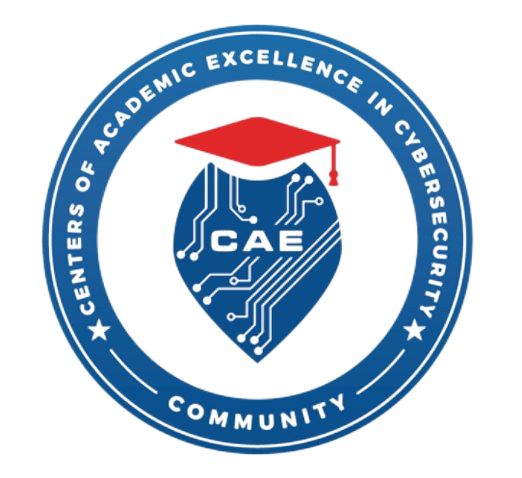 The Rise of Defenders
Blue Team
Term commonly used for defenders
Security Analyst
Information Security Officer
Incident Responder
Blue team typically defends, hardens, and strengthens a system or network
CIA Triad
Confidentiality
Integrity
Availability
Best Practices
NIST Framework
ISO (27001)
CISA
[Speaker Notes: INSTRUCTOR’S NOTE(S): Take time to walk students through the CIA, explain it

Source: What is a Blue Team? – SentinelOne
What Is the CIA Triad? | Coursera
Cybersecurity Framework | NIST
Cybersecurity Best Practices | Cybersecurity and Infrastructure Security Agency CISA]
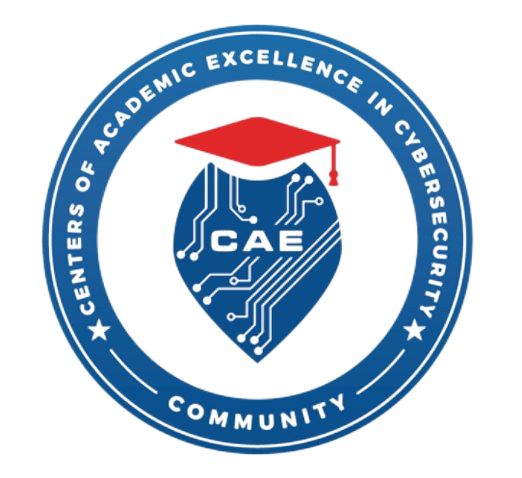 The Arms Race
Red Team
Offense is still the best defense
Mentally, a defender should be able to think like the Red Team
Pen Tester
Ethical Hacker
Social Engineer Specialist
Certifications
Cybersecurity Career Certifications (cyberseek.org)
Ethical Practices
Become a requirement and not just a benefit
Insiders/Rouge
What happens when someone with valuable knowledge or information goes rouge?
[Speaker Notes: INSTRUCTOR’S NOTE(S): Go over what Red Teaming is, Take time to research some Cybersecurity Certifications (beyond just cyberseek, look at Comptia, ISC, SANS, Google, etc.)


Source: Red Team VS Blue Team: What's the Difference? - CrowdStrike]
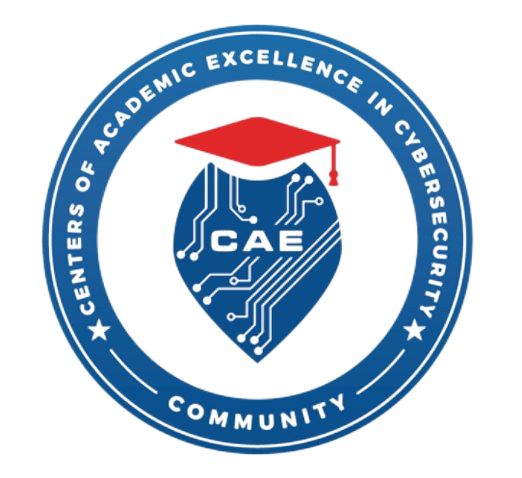 Development of Ethics
Script Kiddies
Those starting out
Hats
White – Good Guys
Grey – Ambiguous Guys
Black – Bad Guys 
Blue – Revenge Guys
Green - Newbies
Red – Targets Black Hats
Our Work Today
Development of the Cybersecurity Professional
Creation of the Cyber Defense Force
[Speaker Notes: INSTRUCTOR’S NOTE(S): Probably easier to go through the sources with the group than just talking about it

Source: Different Types of Hackers: The 6 Hats Explained - InfoSec Insights (sectigostore.com)
What are White Hat, Black Hat, and Red Hat Hackers? Different Types of Hacking Explained (freecodecamp.org)]
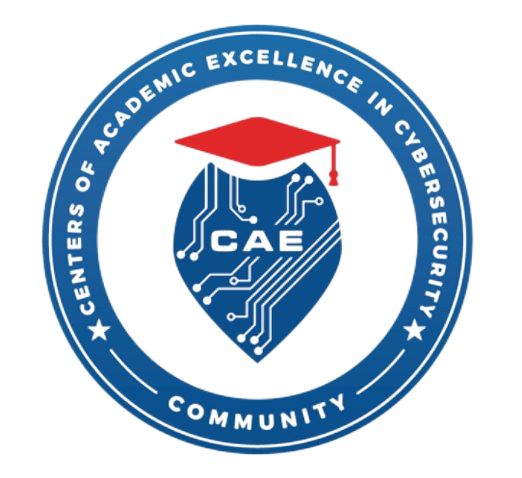 Ethics in the Field
Accountability
Is necessary for any professional, but arguably more so in Cybersecurity
Trust is gained in drops and lost in buckets
It could result in a lost of career in cybersecurity
You will make mistakes, but will you own them?
Professionalism
Goes hand-in-hand with ethics
Professionalism is more of your display/practice of your ethics and ability to perform within the role
Life Skills
Helps in developing ethics and professionalism in all that you do
[Speaker Notes: INSTRUCTOR’S NOTE(S): Go over the 7 essential life skills

Source: Montreat 7 Essential life skills]
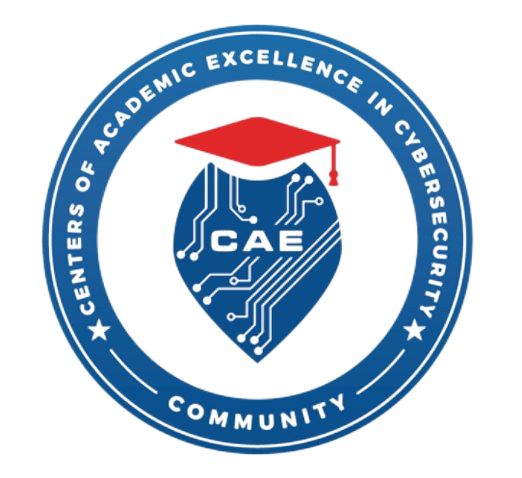 Activity: Company Ethics
Have you ever read the Terms & Conditions on a service or software that you’d like to use? 
No?	
Why?
Too long?
Well, visit this site:
https://tosdr.org/
In the next 10-15 minutes, document 3 points that surprised you for any of the services (feel free to mix and match)
We will discuss them
[Speaker Notes: INSTRUCTOR’S NOTE(S): Allow time for discussion as well as further research]
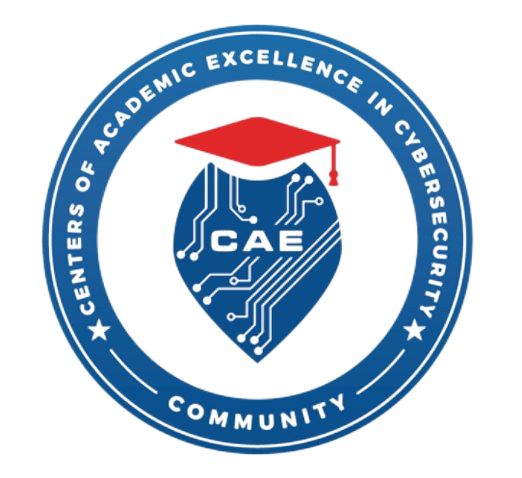 Welcome Back!
We hope your lunch was enjoyable!
Did you share any of the interesting information you found?
Did you look deeper into what you agreed to with these platforms?
Ethics has an undeniable impact on our industry
[Speaker Notes: INSTRUCTOR’S NOTE(S):]
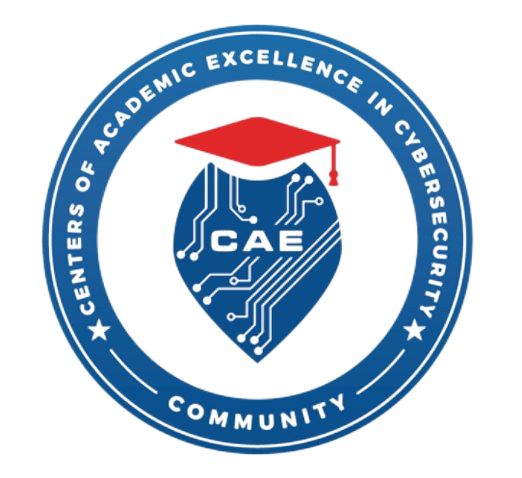 Watching the Watchers
Who are the watchers?
Data custodians
Analysts
Data Owners
Most in a cybersecurity role
How do we watch the watchers?
Monitoring
Rotation of Duties
Mandatory Vacations
Reporting
What are they Watching?
Our Networks
Systems
Data
The relationship between the ones we trust with data and the ones we don’t is…trust
No matter your role in Cybersecurity you must be someone that the organization can trust and depend on
[Speaker Notes: INSTRUCTOR’S NOTE(S): The Watchers are the Cybersecurity professionals, the ones behind the scenes that may not get their time in the sun, but their impact cannot be understated]
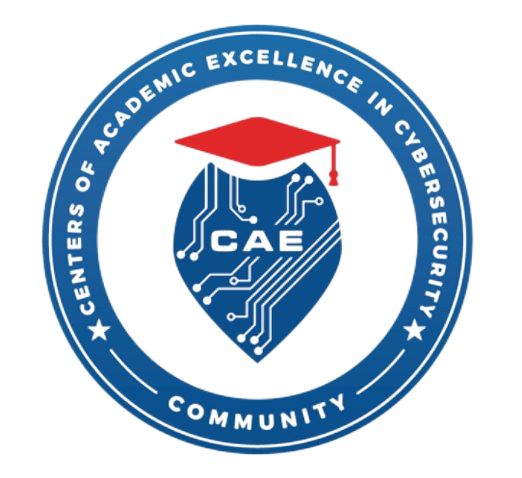 The Growth of the Cybersecurity Industry
“Everyman…a phone?”
Consumerism & Devices
The average US household has 25 connected devices (telecompetitor)
Young people are most likely to be digitally connected (pewresearch)
To a Red Team, these are vectors. To a Blue team, these are places to defend
Security & Convenience
Finding the sweet spot is the goal of Cybersecurity
How do we keep systems, networks, people secure without compromising their convenience? Or at least meeting halfway in business and personal life
The Rise of Viruses
Advance Persistent Threats & AI
While AI is an important tool to learn how to use, it will be used maliciously and companies have to prepare for this (They prepare by looking to hire ethical people like you  )
Guidelines & Cyber Hygiene 
CIS Controls
OWASP Top 10
[Speaker Notes: INSTRUCTOR’S NOTE(S): There is a short video on the CIS Critical Security Controls available at the source

Sources: 
CIS Critical Security Controls (cisecurity.org)
OWASP Top Ten | OWASP Foundation
Report: Connected Devices Have More Than Doubled Since 2019 – Telecompetitor
Connected devices will be 3x the global population by 2023, Cisco says - RCR Wireless News]
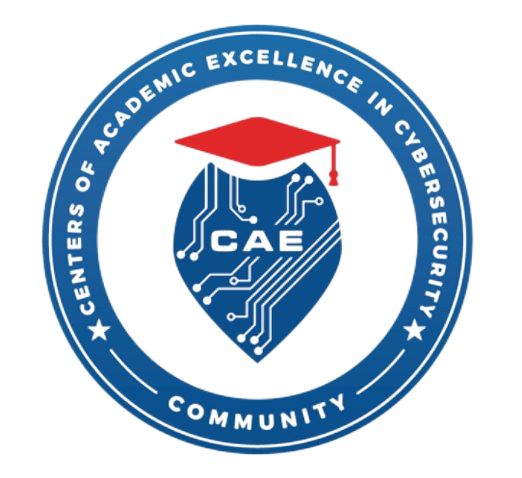 The Needs of Today
Professionalism & Ethics
And the ability to consistently display and abide by them
Wild West is Over
Privacy
Is a debatable topic
Anonymity
Is another debatable topic
Systems should not be treated as inherently private and your online presence should not be treated as inherently anonymous
On Professionalism
Essential Life Skills
Behind a Screen Doesn’t Mean Can’t Be Seen
Competencies
IT Roles – Understanding the job requirements and what is expected of you
[Speaker Notes: INSTRUCTOR’S NOTE(S): Use the competencies 2 pager to discuss competencies or, time permitting, have a mini session on competencies]
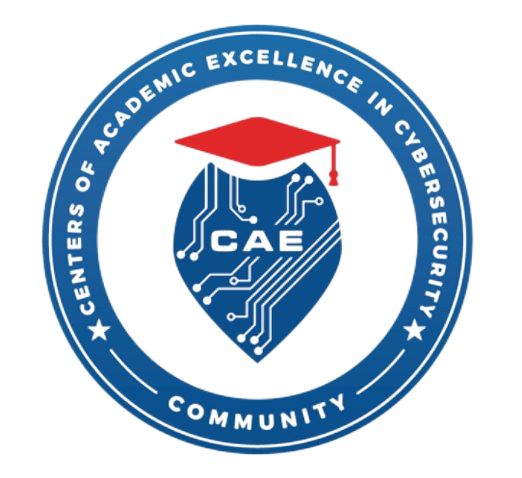 Activity: Equifax Breach, A Company’s Duty to Others
Take 10-15 minutes to read (and research further) over the Equifax Data Breach Case Study
Consider the following:
What would you say the ethical responsibility to report should be for a company as large as Equifax?
How should time to notify be handled for a case such as this? Should a company as large as Equifax has special requirements?
How should the company deal with the long-term fallout? How should they deal with the impact on consumers short-term? What about long-term?
Given the magnitude of the incident, should we see governmental response? Any suggestion on legislation?
We will take time to discuss this as a group!
[Speaker Notes: INSTRUCTOR’S NOTE(S): Case Studies included in Materials Folder

Sources: Included on Case Study Page

**NOTE TO AUTHOR, MAYBE REACH OUT TO DR. WELLS ON REDOING THE CASE STUDY**]
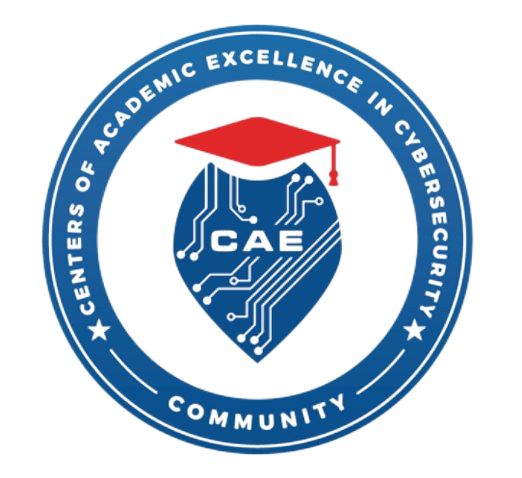 Conclusion
Thank you for attending this workshop!
We hope that this helps you in your journey to becoming an ethical cybersecurity professional!
Remember it is about what you do when no one is watching
It is about standing for what is right
It is about doing the right thing, even if they give you a blank check
Money will run out, but your character never will
No one’s path is the same
This is a community focused field
Participate! Reach out! Get involved!
You’ll be happy you did
[Speaker Notes: INSTRUCTOR’S NOTE(S):]